Escuela Normal de Educación PreescolarAlumna: Rocío Lucio BelmaresQuinto semestreInglés A2.2Workbook exercises 3 – 6
Unit 303 de Noviembre de 2022
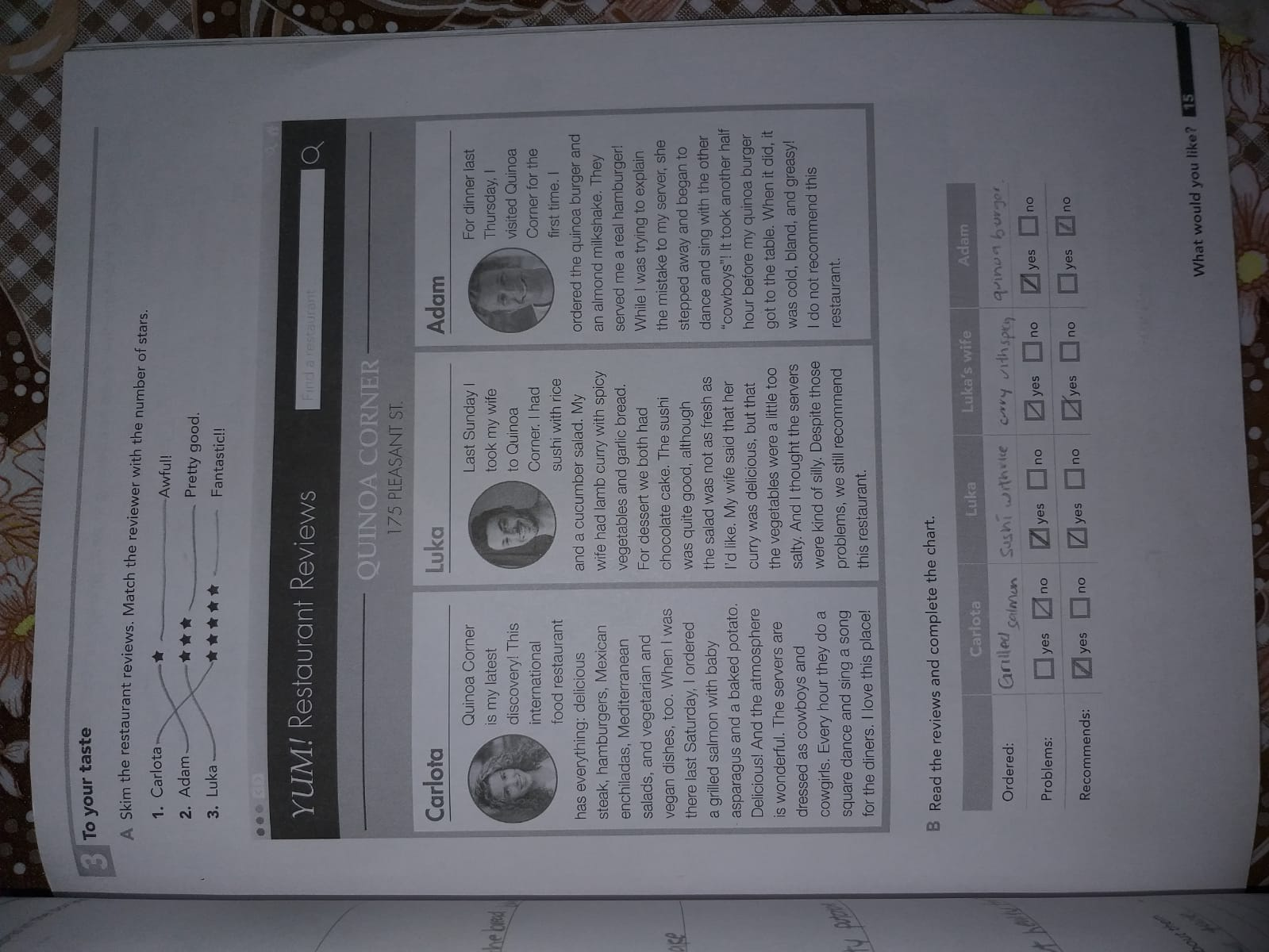 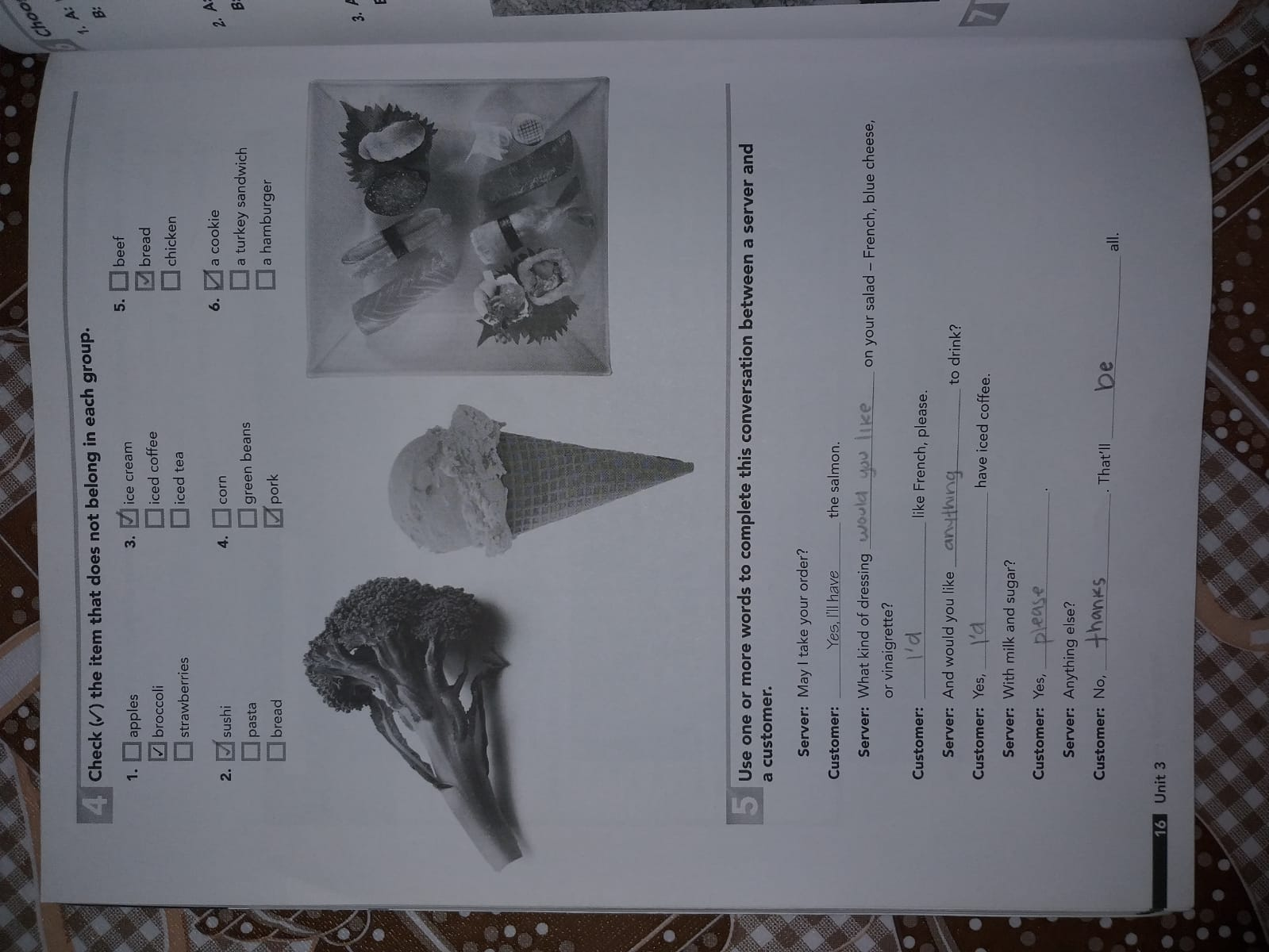 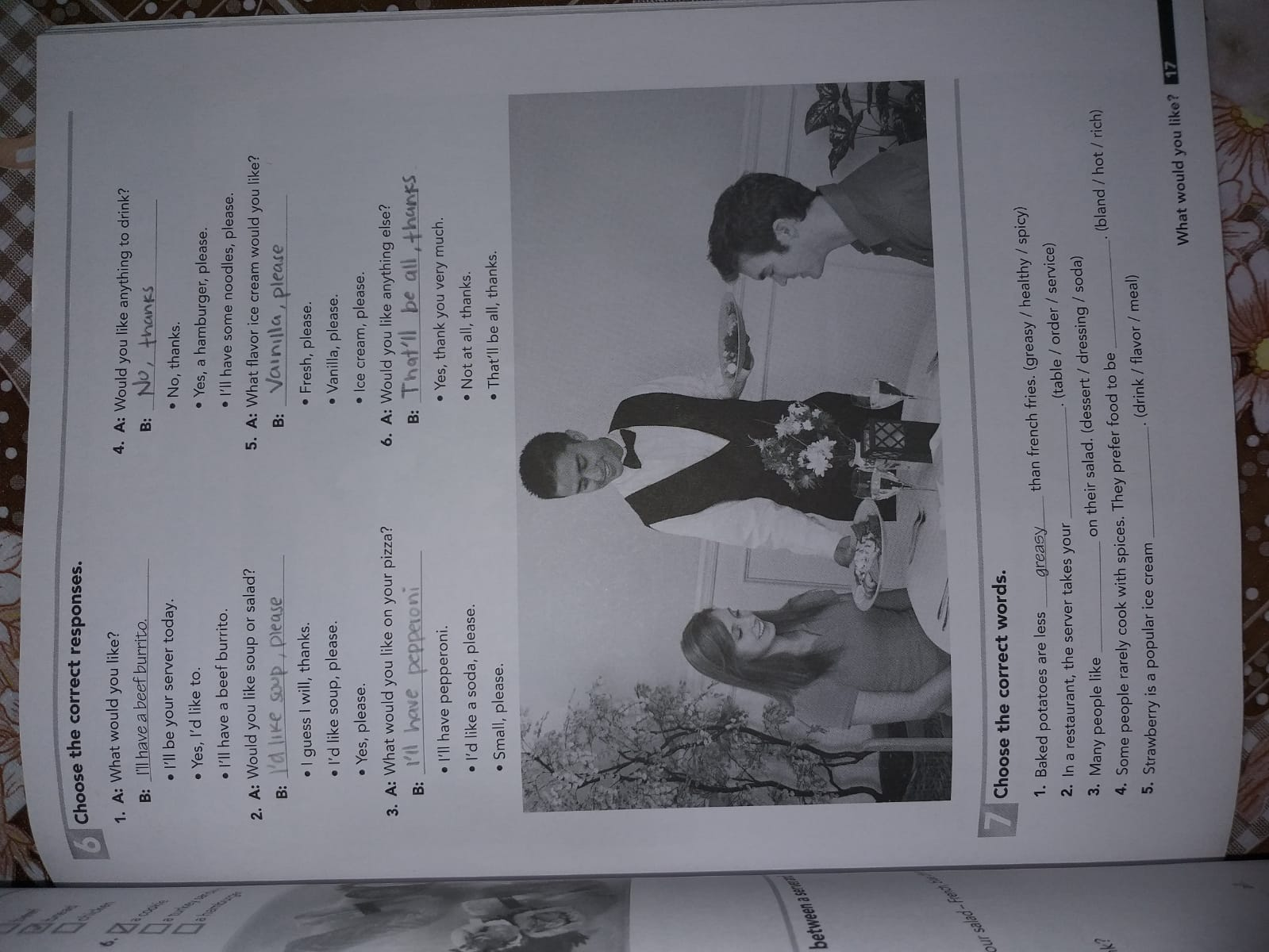